Obhajoba bakalářské práceOptimalizace dopravně-logistických procesů ve vybrané firmě
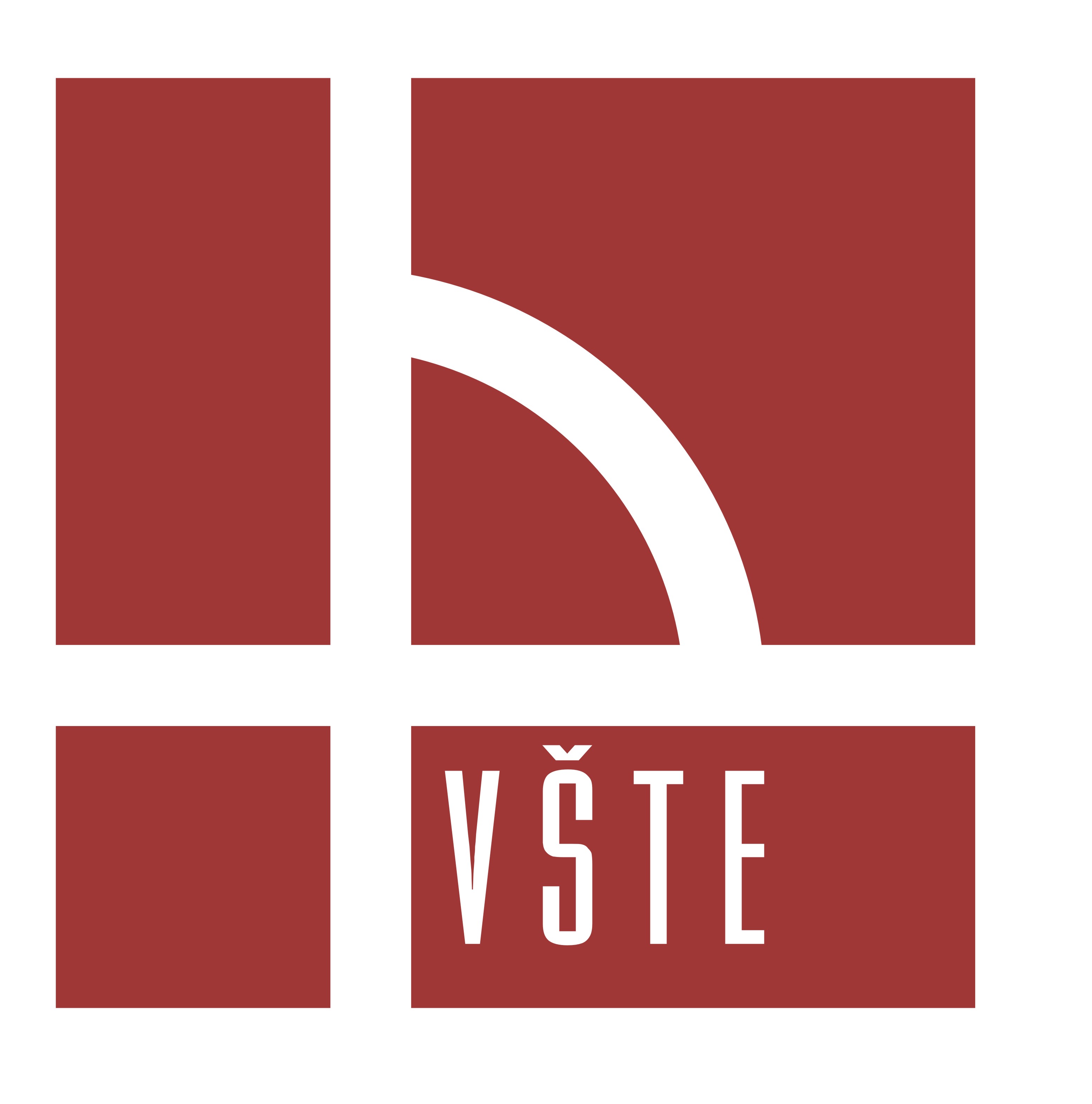 AUTOR BAKALÁŘSKÉ PRÁCE: 	Patrik RoseVEDOUCÍ BAKALÁŘSKÉ PRÁCE:	Ing. Martin Telecký, Ph.D.
Obsah prezentace
Cíl práce
Výzkumné otázky
Použité metody operační analýzy
Dosažené výsledky
Závěr
Cíl práce
Cílem práce je za pomoci metod operačního výzkumu optimalizovat logistické procesy (trasy) zásilkové společnosti za účelem snížení provozních nákladů.
Výzkumné otázky
Lze po aplikaci metod operační analýzy optimalizovat stávající dopravní trasy?

O kolik lze snížit náklady na pohonné hmoty po aplikaci vybraných metod operační analýzy?
Použité metody operační analýzy
modifikovaná Vogelova aproximační metoda

Clarke-Wrightova metoda
Dosažené výsledky MVAM
Dosažené výsledky CW metody
Shrnutí výsledků
Navržené řešení a přínos pro společnost
Odpovědi na otázky vedoucího a oponenta práce
Jakým způsobem lze docílit optimálních výsledků u Clarke-Wrigtovy metody? Jaké faktory u této metody by poskytly optimální řešení?

Vymenujte ďalšie metódy operačného výskumu, ktoré by bolo možné použiť na optimalizáciu dopravných trás.
Děkuji za pozornost